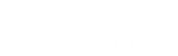 Smart Cities
Sharing a Light View
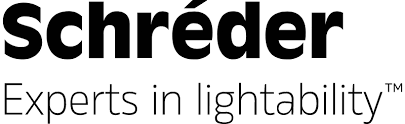 The balance and challenge of Sharing
Urbis Schreder has been providing lighting solutions for over 35 years from functional road lighting to urban and modular connected solutions. We have over 5 million deployed luminaires across the UK and Ireland.

The challenge we have seen is sharing demands a certain amount of openness and interoperability to ensure any technology in its native installation can evolve with the space, the city and the citizens. 

We have a challenge though, because as citizens we embrace and welcome technology, but we also have a habit of replacing or mainly disposing of it when we no longer value it. The UK disposes over 50M tonnes of e waste annually.

The other challenge we cannot ignore is that cities are economies pushing for more citizens and greater economic value which drives different needs and speeds and conflicts in sharing.
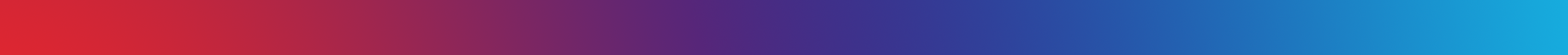 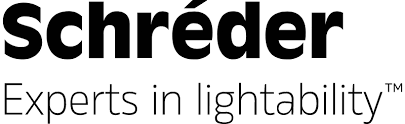 The Journey Design is key
Let’s take the smart pole. You know this idea is not new, take a lighting column and ‘share’ the technology to benefit others. What did we end up with? 

Our challenge in sharing cities is to tear up the 30-year-old step by step approach where we replicate waste in services, installation and the reuse of technology for limited wider benefits.

So what have we learnt from Sharing Cities?
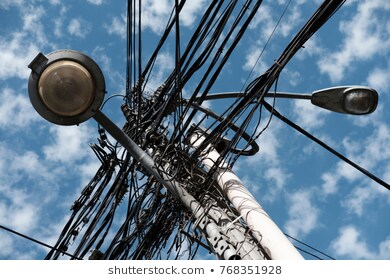 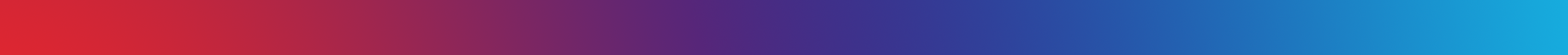 Sharing Cities – What are we finding?
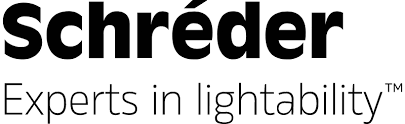 Opened a dialog that has considered the citizens not just the cities problems
Local Authorities are open to a wider partnering process
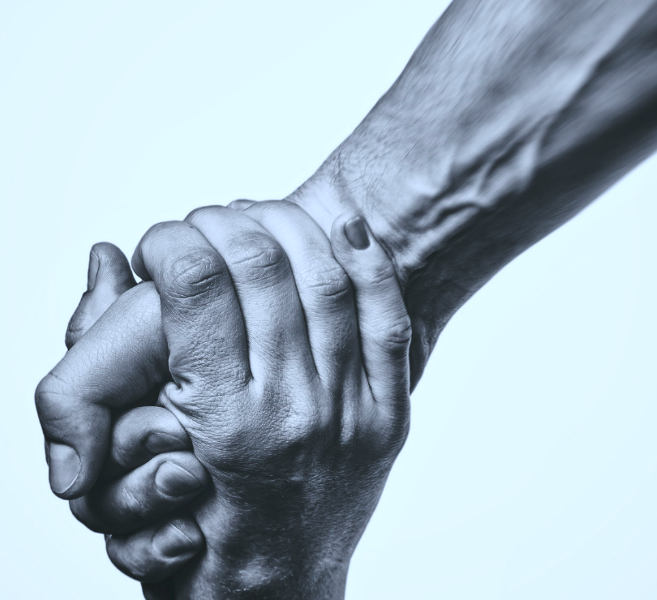 Solving real world issues and creating rich valuable insights for tomorrow
Shared use cases that build confidence
Lighting not just the pole can deliver new opportunities to enhance cities and citizens experiences
The discussions are on solutions not just technology
trengths
Sharing Cities – What are we finding?
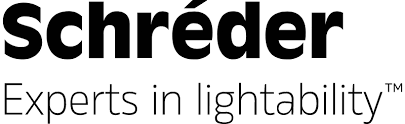 Narrative needs to be aligned to all stakeholders. We talk in jargon not solutions. Smart to community digitization
Funding and tendering processes can limit true impact
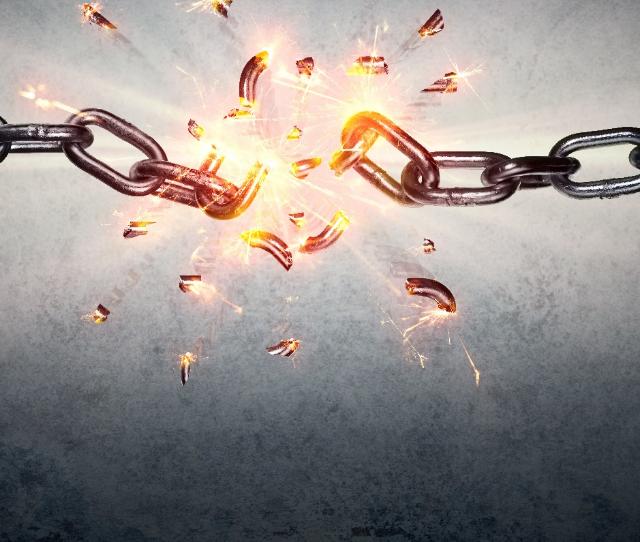 Silos remain by technology as partners push their core agendas
Never confuse motion for action. Plan to pilot not scale
Continue to push SMART rather than connected. Without an open Network driving smart will be challenged
Technology seen as a solution but is actually an enabler to solve the challenges of a city
eakness
Sharing Cities – What are we finding?
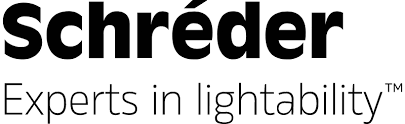 Create a city canvas not just a smart city. Align the connectivity and then consider the problems technology can help to resolve
A digital platform agenda that ensures investments consider the wider platform. Investing smartly and more widely. Create a Circular Digital Platform
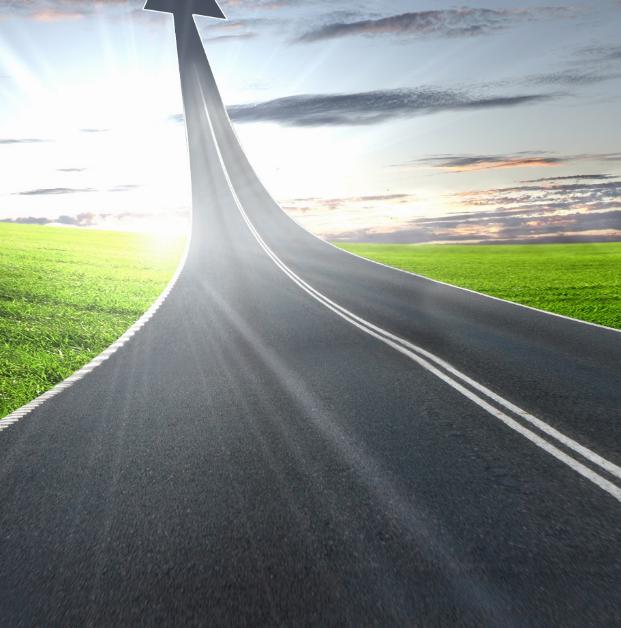 Upgrade the engagement strategy and include citizens in the process
Break the Kudos – too many chefs in the design. Build community trust
Shared policies and infrastructure that are interoperable as a standard. Community Open Standard
Creating funding cycles that are journey based not event based
pportunities
Sharing Cities – What are we finding?
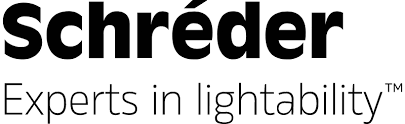 We enter technology and evolutionary dead-ends
We do the same just call it something new
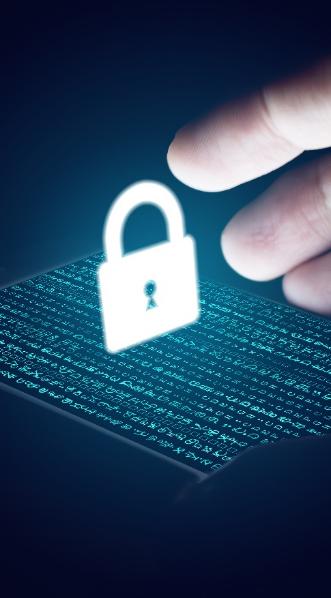 We lose touch with our environment automating decisions where nature does not.
Celebrate today the lack of future value to be gained and created
Treating investments as a onetime event leaving legacy system to solve dynamically modern challenges
Technology is forced not adopted and becomes less beneficial to all
hreats
Thank you
Confidential - for internal use only
[Speaker Notes: Herzogenrath + Würselen - GermanyLike most towns and cities, these 2 towns are very conscious of reducing their environmental footprint and cutting energy costs.  In 2015, the two towns decided to replace 4,000 luminaires that had been installed in the 1960s and were no longer providing the required lighting levels. While they wanted modern, energy efficient luminaires, they were also keen to upgrade the lighting with a Pilzleuchte (litterally `a mushroom luminaire’) which is a very popular type of lantern in Germany. The Pilzeo was ideal. It provides a refreshed contemporary design of this classic form for aesthetic continuity while significantly reducing energy consumption and generating savings of approximately 120.000 Euros per year.]